Ignacy Jan PADEREWSKI
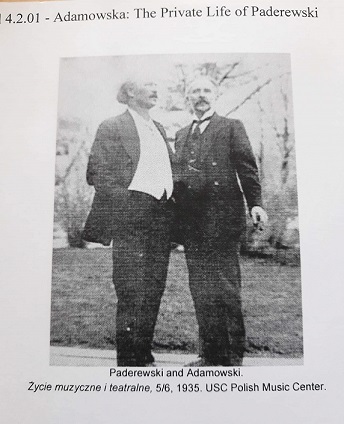 Mąż stanu, polityk, mecenas utworzenia wolnego państwa polskiego. 

11 listopada 1918 r.
Polska odzyskała niepodległość 11 listopada   1918 r. po 123 latach zaborów. Polacy znowu mogli swobodnie używać języka polskiego.
Przez 123 lata Polacy walczyli             z zaborcami nie zawsze oficjalnymi drogami. Niejednokrotnie wykorzystywali swoje zdolności     w dziedzinie muzyki, literatury czy sztuki, aby pokazać, że polskość cały czas istnieje.
Działania te miały na celu doprowadzić do odzyskania niepodległości kraju.
Podczas zaborów Polakom nie wolno było używać języka polskiego oraz uważać się za Polaków. Wielu Polaków musiało udać się na emigrację i tam walczyć za swoją ojczyznę.
Po zakończeniu I Wojny Światowej w 1918 r. Rada Regencyjna przychyliła się do postulatu utworzenia niepodległego państwa polskiego. Swój wielki udział miał w tym także Ignacy Jan Paderewski.
To dzięki jego działaniom na rzecz niepodległości swojej ojczyzny mieszkając na emigracji w Stanach Zjednoczonych przyczynił się do utworzenia postulatu  13 Traktatu Wersalskiego.
Punkt 13 Traktatu Wersalskiego
Dotyczył utworzenia suwerennego i niezależnego Państwa Polskiego. 
Zapis ten w traktacie umieścił ówczesny prezydent Stanów Zjednoczonych Woodrow Wilson – prywatnie przyjaciel Ignacego Jana Paderewskiego.